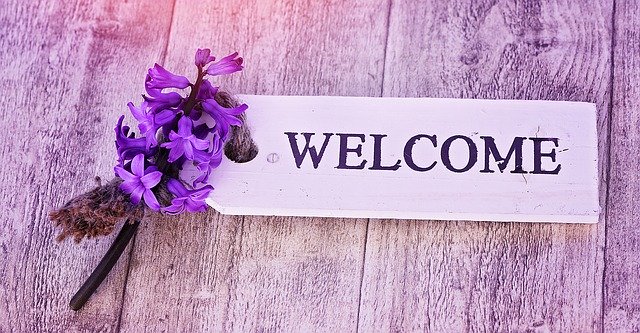 Interpolation
Interpolation
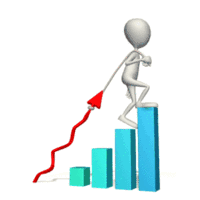 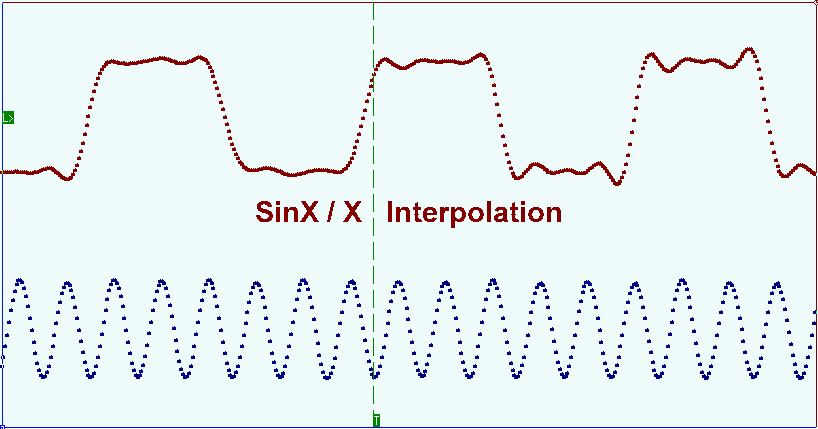 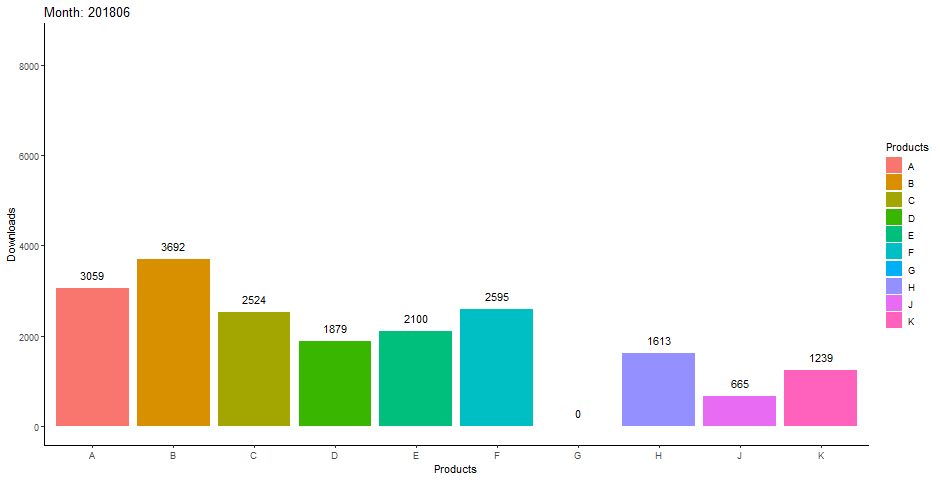 Interpolation ?
In the mathematical field of numerical analysis, interpolation is a method of constructing new data points within the range of a discrete set of known data points.
In our daily life we are sometimes confronted with the problem where we become interested in finding some unknown values with help of a given set of observations.
Example:
We have to find out the population of Bangladesh in 1978 when we know the population of Bangladesh in the year 1971, 1975, 1979, 1984, 1988, 1992 and so on.
That is : 
 The figure of population are available for 1971, 1975, 1979, 1984, 1988, 1992 etc., then the process of finding the population of 1978 is known as interpolation.
Types of Interpolation
Mathematical Definition of Interpolation
Forward Difference
Forward Difference (Remain Part)
Forward Difference Table
Example : Forward Difference Table
Example:  Find the Forward Difference table by the following data is:		x :  	20		    23		    26			29		y :	   0.342	0.3907		0.4384		  0.4848
Types of Interpolation (According to Method)
If the difference of  value of x is Unequal or Equal.
Interpolation
If the difference of value of x is equal
Newton’s Interpolation Formula
Lagrange’s Interpolation Formula
Newton’s Forward Interpolation Formula
Newton’s Backward Interpolation Formula
Newton’s Interpolation Formula
Newton’s Forward Interpolation Formula
Newton’s Backward Interpolation Formula
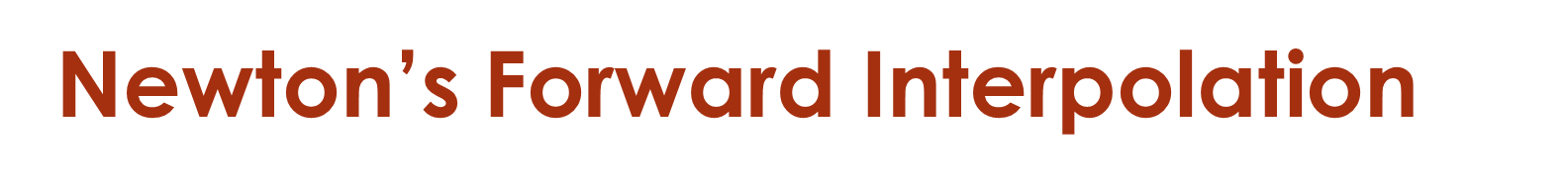 And so on.
Problem 1. Find the value of y at x=21 from the following data:		x :  	  20	         23		26		29		y :	0.342      0.3907	      0.4384	      0.4848
Solution: We construct the difference table for the given data is as follows:
Problem 1. Find the value of y at x=21 from the following data:		x :  	  20		   23		    26		    29		y :	0.342	0.3907	0.4384	0.4848
Problem 2. A second-degree polynomial passes through (0,1), (1,3), (2,7), and (3,13). Find the polynomial.
Solution: We construct the difference table for the given data is as follows:
Practice Work